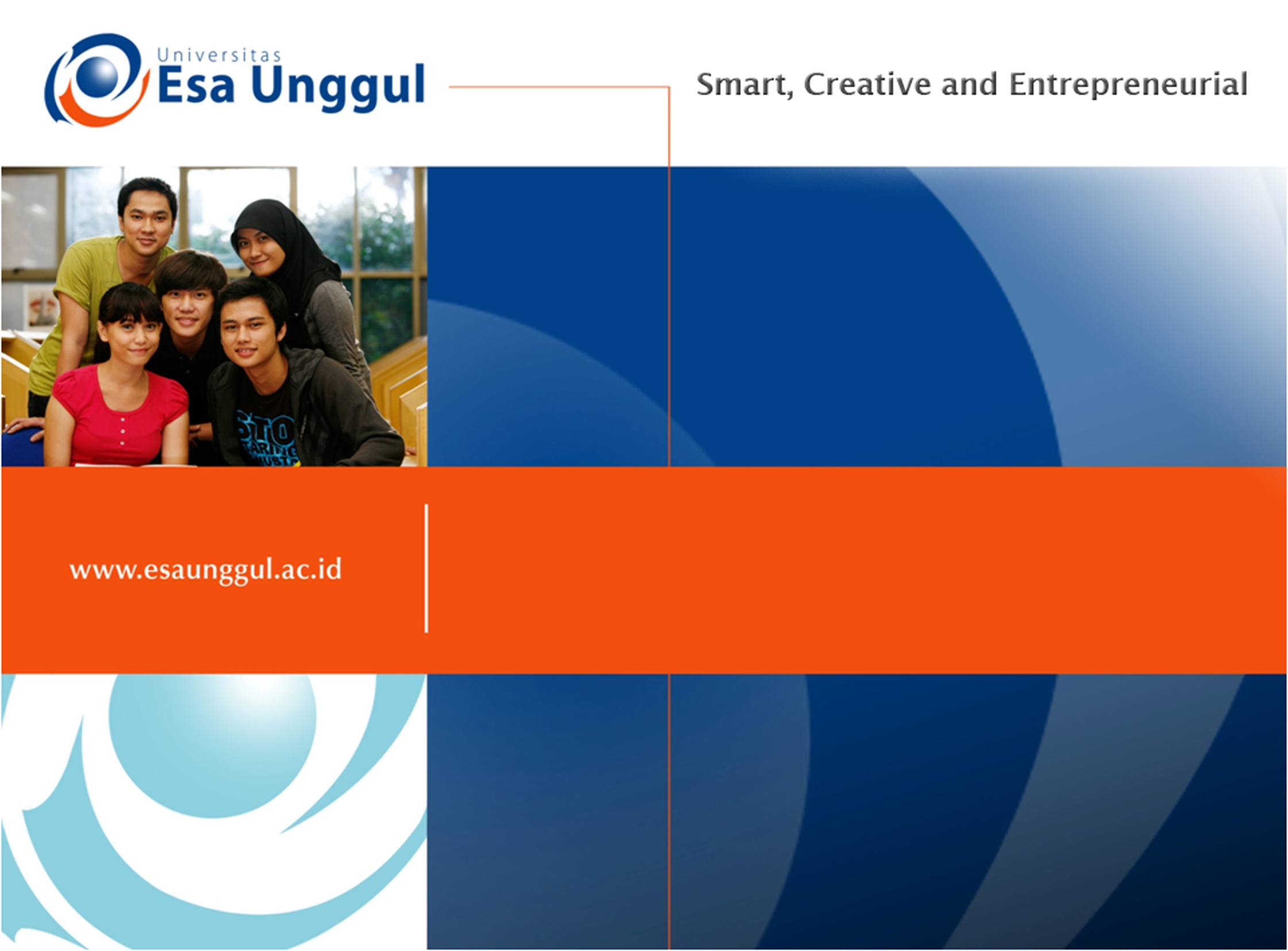 TEORI PERUBAHAN SIKAP

PERTEMUAN  8
NAURI ANGGITA TEMESVARI, SKM., MKM
PRODI MIK, FIKES
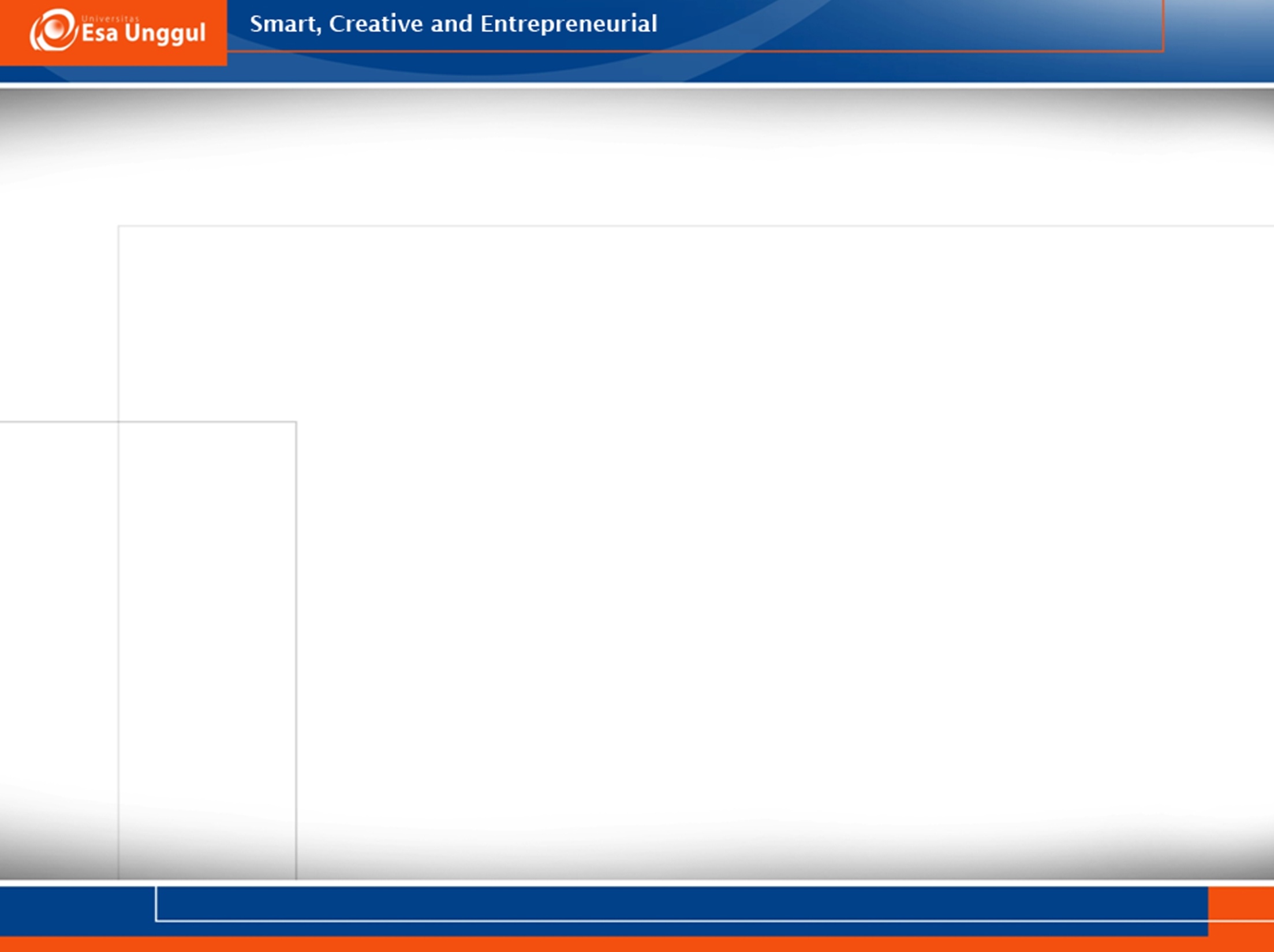 KEMAMPUAN AKHIR YANG DIHARAPKAN
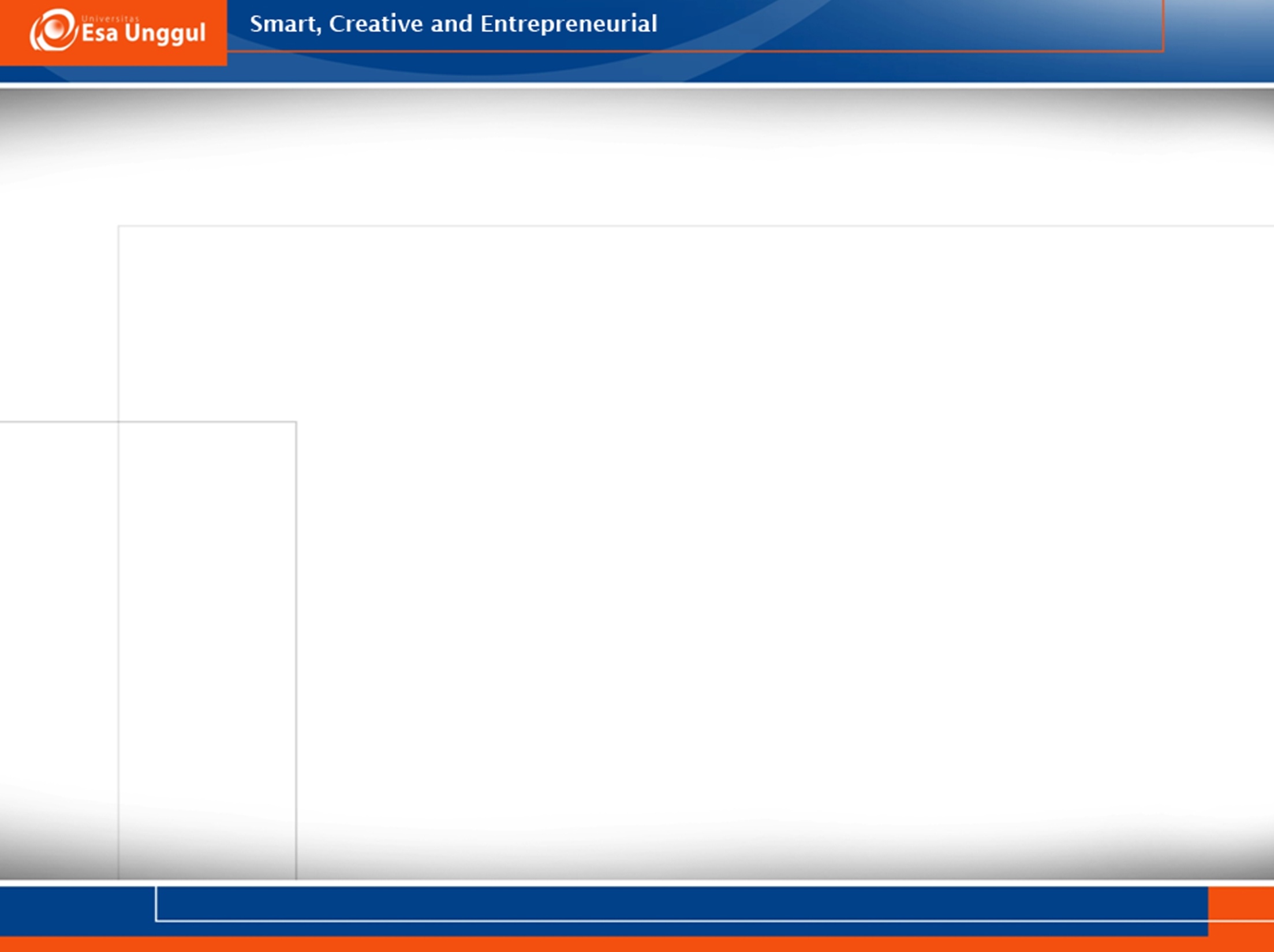 SIKAP
Sikap adalah penilaian (evaluasi) terhadap objek sikap: orang, objek-objek, dan ide-ide (gagasan)
Sikap adalah kecenderungan yang dipelajari
Sikap mempunyai konsistensi
Sikap terjadi dalam situasi tertentu
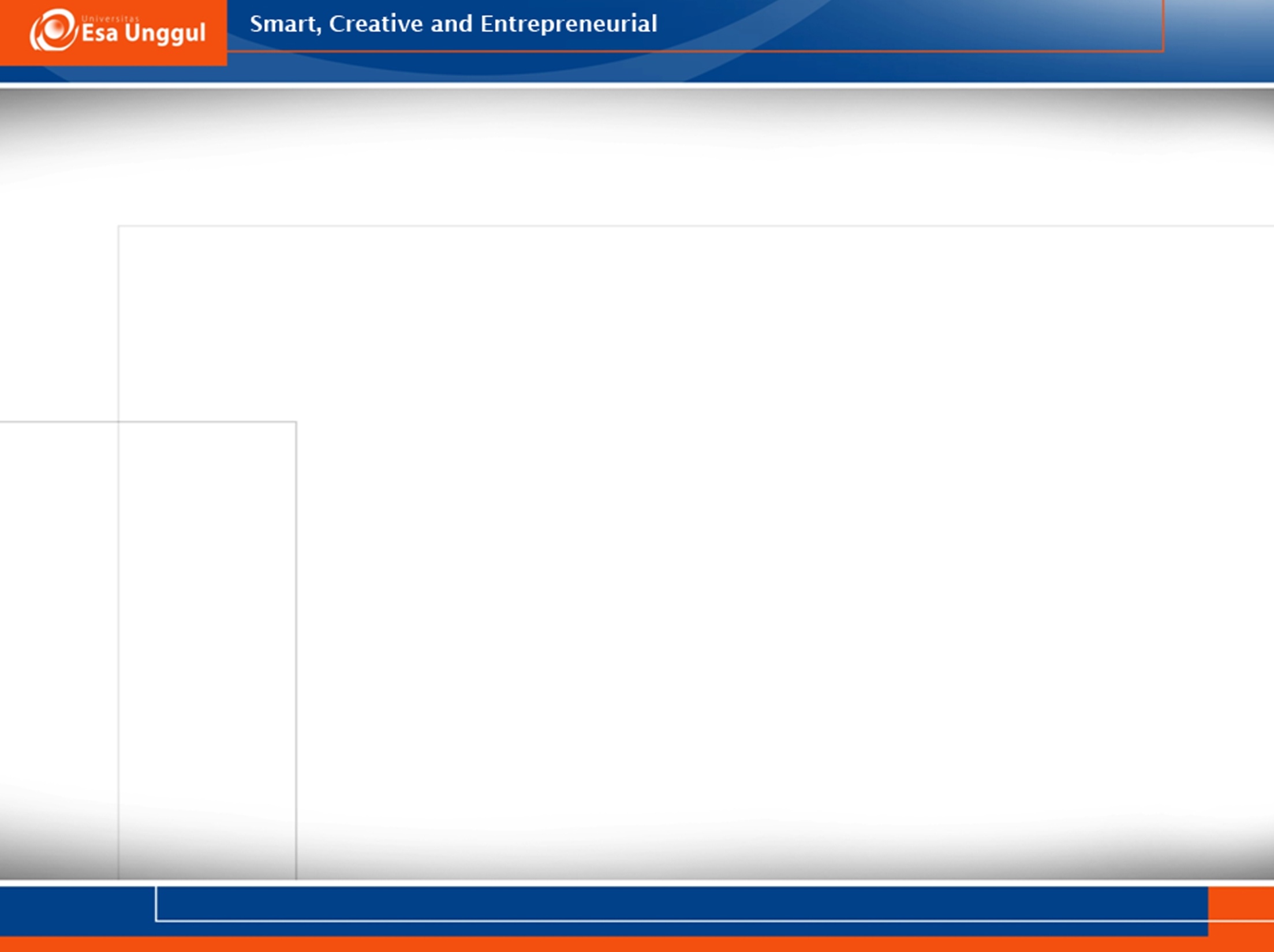 KOMPONEN SIKAP
Komponen sikap terdiri dari 3 komponen yang secara bersama-sama membentuk penilaian terhadap objek sikap:
Afektif (Affective) terdiri dari reaksi emodi terhadap objek sikap
Kognitif (Cognitive) terdiri dari pikiran-pikiran dan keyakinan-keyakinan thd objek sikap
Perilaku (Behavioral) terdiri dari tindakan atau perilaku yang nampak thd objek
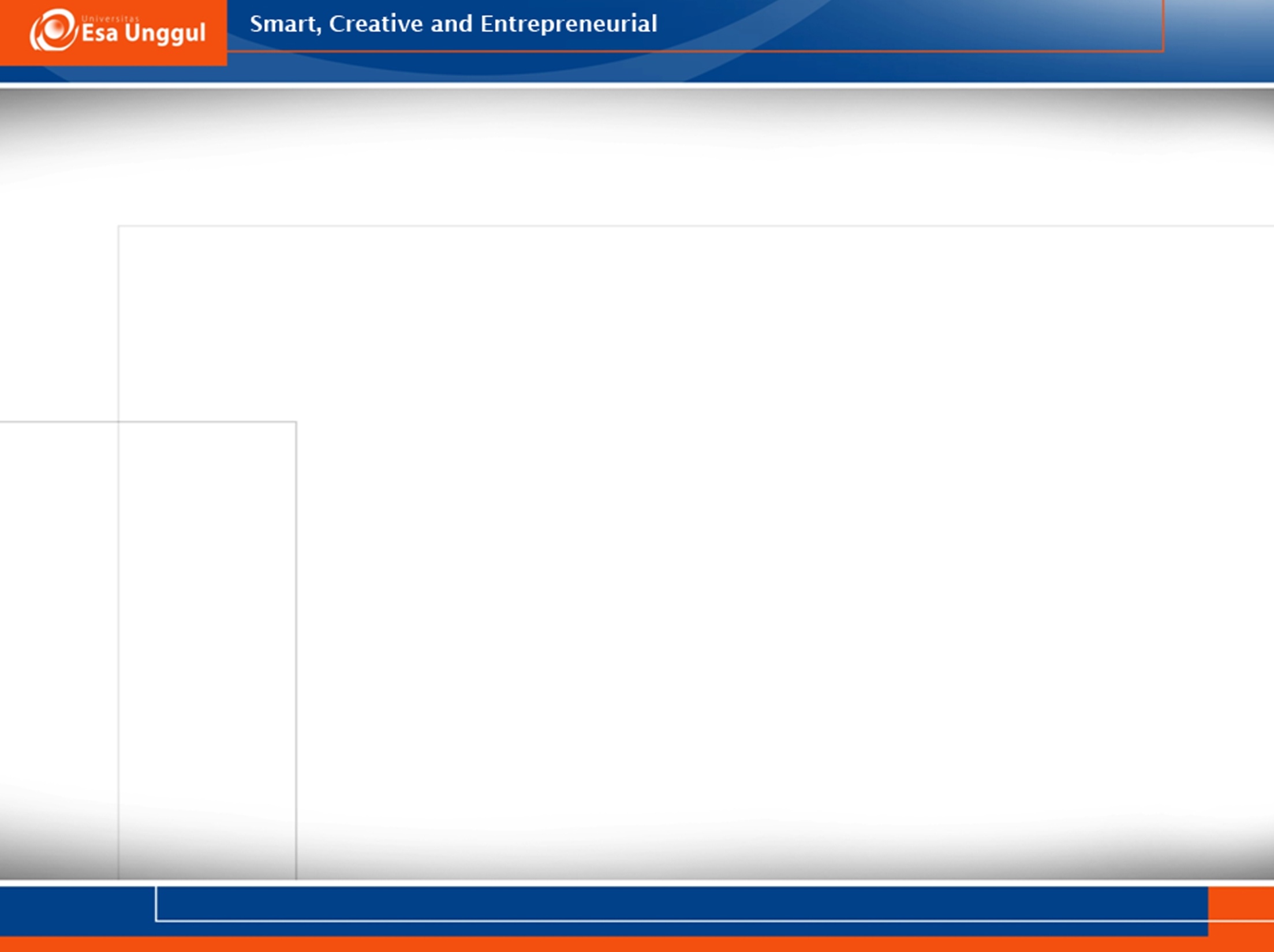 Model Multi Atribut
Model sikap terhadap obyek
Sikap yang merupakan hasil dari keyakinan konsumen terhadap suatu obyek (produk) tertentu dan/atau atribut atribut yang dimilikinya.  
Model sikap terhadap perilaku
Sikap terhadap perilaku dan tindakan atas sebuah obyek, bukannya sikap terhadap obyek itu sendiri.  
Model teori-tindakan-yang-beralasan
Model sikap yang komprehensif dan integratif.
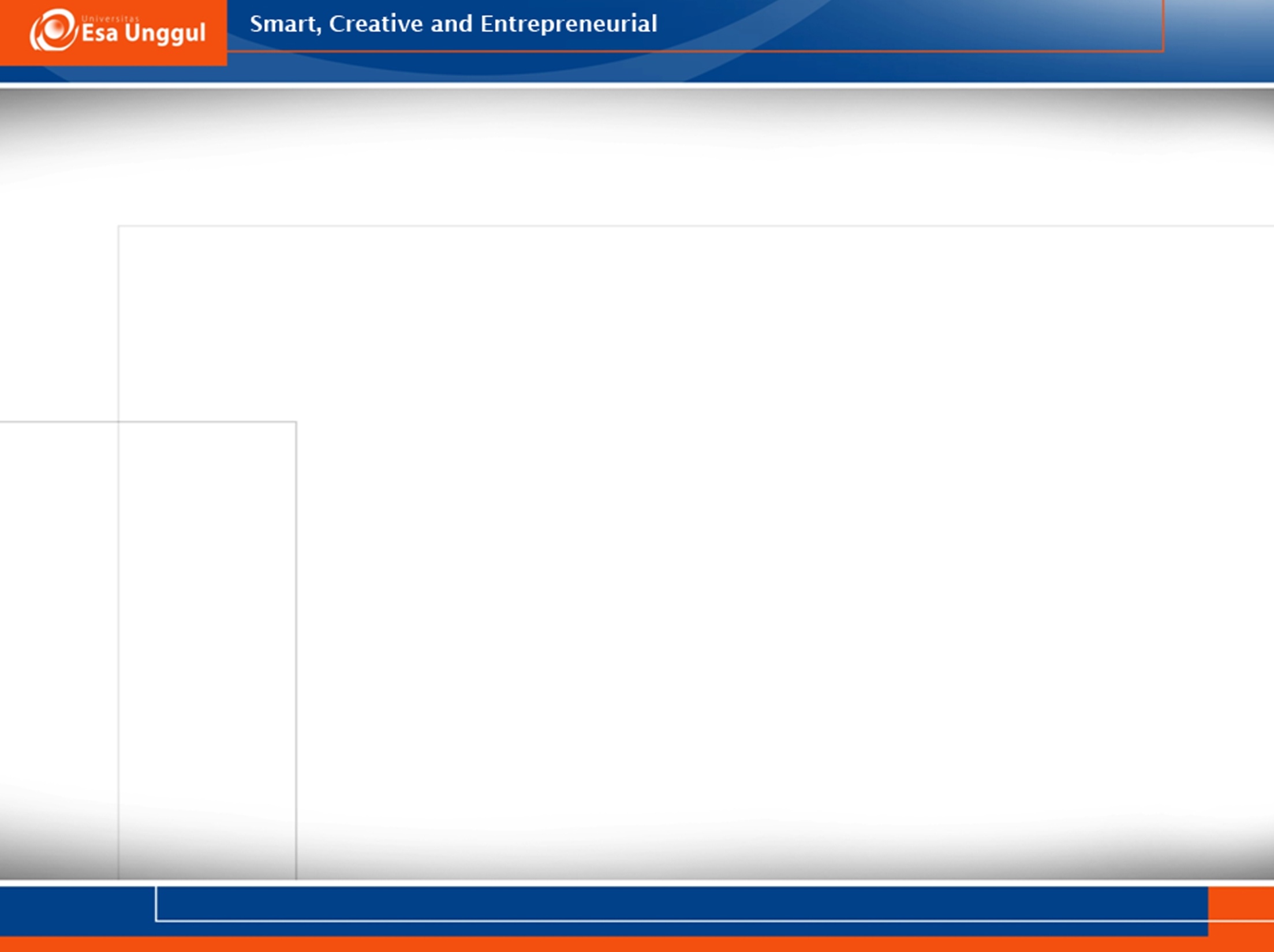 Model Sikap Terhadap Perilaku
Suatu model yang menggagas bahwa sikap konsumen terhadap suatu perilaku ditentukan dari tingkat kepercayaan bahwa suatu tindakan akan memberikan suatu hasil tertentu (baik ataupun buruk).
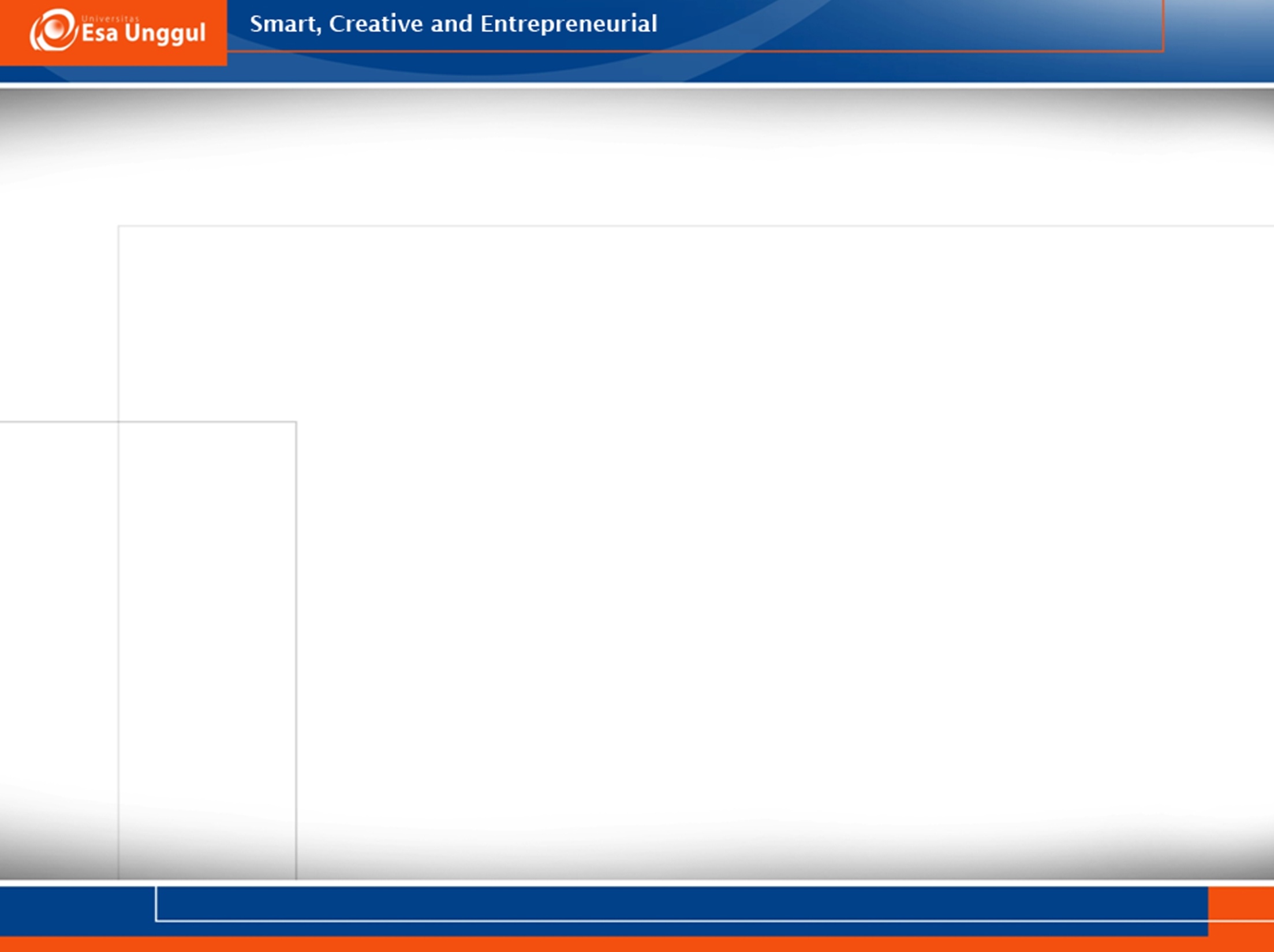 Model Sikap Terhadap Media Komunikasi
Dalam diri konsumen terbentuk berbagai perasaan (afektif) dan pertimbangan (kognitif) sebagai dampak dari media.  Hal ini kemudian akan mempengaruhi sikap konsumen terhadap mdia komunikasi.
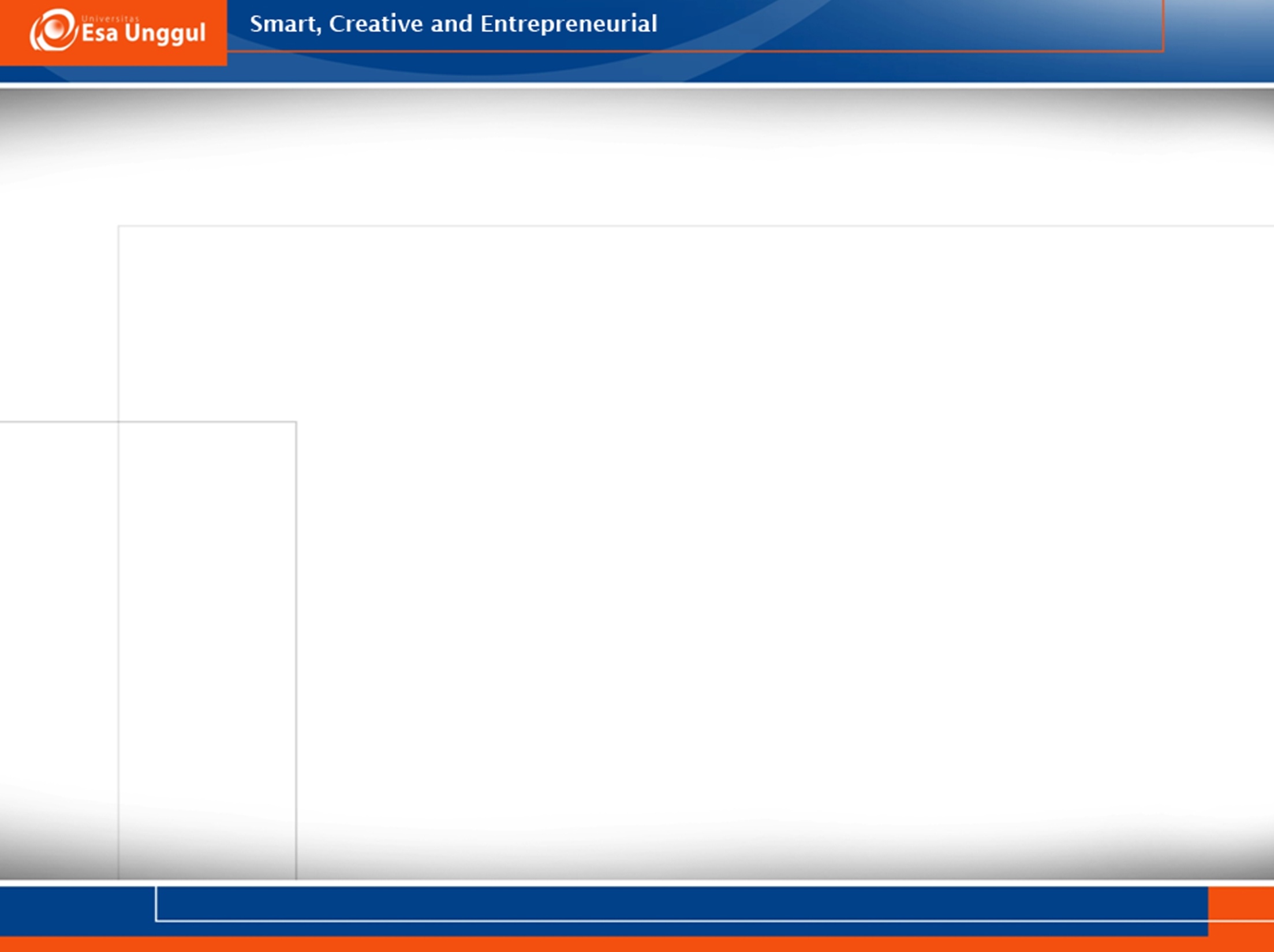 Konsepsi Hubungan Berbagai Unsur Dalam Model Sikap Terhadap Media Komunikasi
Ekspos dengan media
Pertimbangan terhadap media (Kognitif)
Perasaan terhadap media (Afektif)
Keyakinan terhadap media
Sikap terhadap media
Sikap terhadap Merek
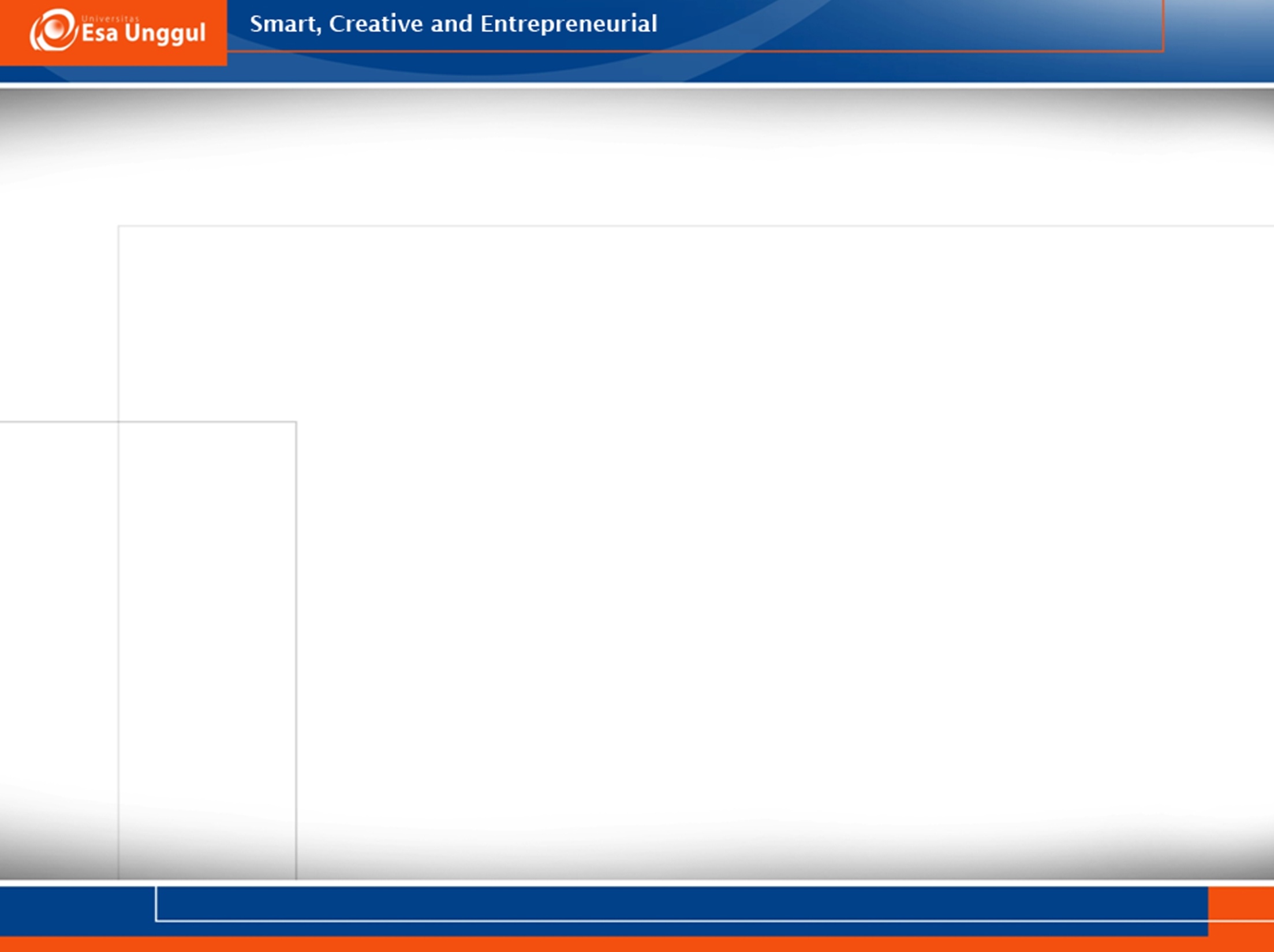 TIMELINE EVALUASIPENGEMBANGAN MEDIA SETELAH UTS
Evaluasi Tahap 1
Tiap  kelompok ke sasaran (optional bisa di kelas PMK sesi yang lain)
 

(Dicatat rekomendasi terhadap media yang disampaikan, dokumentasikan proses evaluasi)
Pengumpulan laporan tiap kelompok berupa makalah

Format:
1. Paparan Media yang disampaikan
2. Sasaran 
3. Rekomendasi (Notulensi saat penyajian media)
4. Dokumentasi berupa foto
Review materi
Progres persiapan media msg2 kelompok
Penentuan  evaluasi media tahap 1
Evaluasi Tahap 2
Penilaian akhir di kelas pmk oleh kelompok yang lain (disampaikan apa yang direkomendasikan pada evaluasi tahap 1)